Las paradojas de las cien mil viviendas gratis en Colombia: Reflexiones sobre la urbanización Valle del Ortigal (Popayán - Cauca)
Ronald Alejandro Macuacé Otero
Notas sobre el problema de la vivienda
El problema de la vivienda se planteó desde el siglo XIX (Engels, 1873)
El desbalance entre las necesidades de vivienda de precio asequible y la producción de vivienda, hay que buscarlos en las características del sistema productivo y en las formas de intervención sobre el mismo (Leal, 1995).
 El sistema productivo
El suelo.
Las características de la construcción.
El sistema de financiación.
Notas sobre el problema de la vivienda
Intervención del Estado
Construcción de vivienda.
Intervención sobre el precio del suelo.
Financiamiento.
Pese a esta diversidad de mecanismos de intervención, las políticas de vivienda más que avanzar en la solución del problema, han incidido en la agudización del mismo.
La política de vivienda, es un componente clave de la gestión territorial, porque a partir de la provisión de la misma, se brinda el soporte material de un conjunto de actividades individuales, familiares y sociales, necesarias para el mantenimiento y reproducción ampliada de la fuerza de trabajo (Pradilla, 1987).  
Constitución Política de Colombia (1991). Vivienda digna.
Ley 3 de 1991 Viviendas de Interés Social (VIS).
Administraciones municipales
Organizaciones Populares de Vivienda (OPV)
Organizaciones no Gubernamentales (ONG)
Empresas privadas
El déficit de vivienda (DV) en Colombia afecta el 31% de los hogares.
El DV es más complejo en las ciudades donde se encuentra el 76% de la población.
El 56% de los hogares urbanos es propietario de vivienda, el 36,7% vive en arriendo y el 7,3% restante permanece bajo otro esquema de tenencia.
El 73% de los hogares colombianos tiene ingresos inferiores a cuatro salarios mínimos; el 56% inferior a dos; un 17% dispone de ingresos entre cuatro y ocho, y el 10% restante cuenta con más de ocho (Universidad del Rosario, 2007).
La locomotora de la construcción (Plan Nacional de Desarrollo 2010 – 2014).
Programa de vivienda 100% subsidiadas.
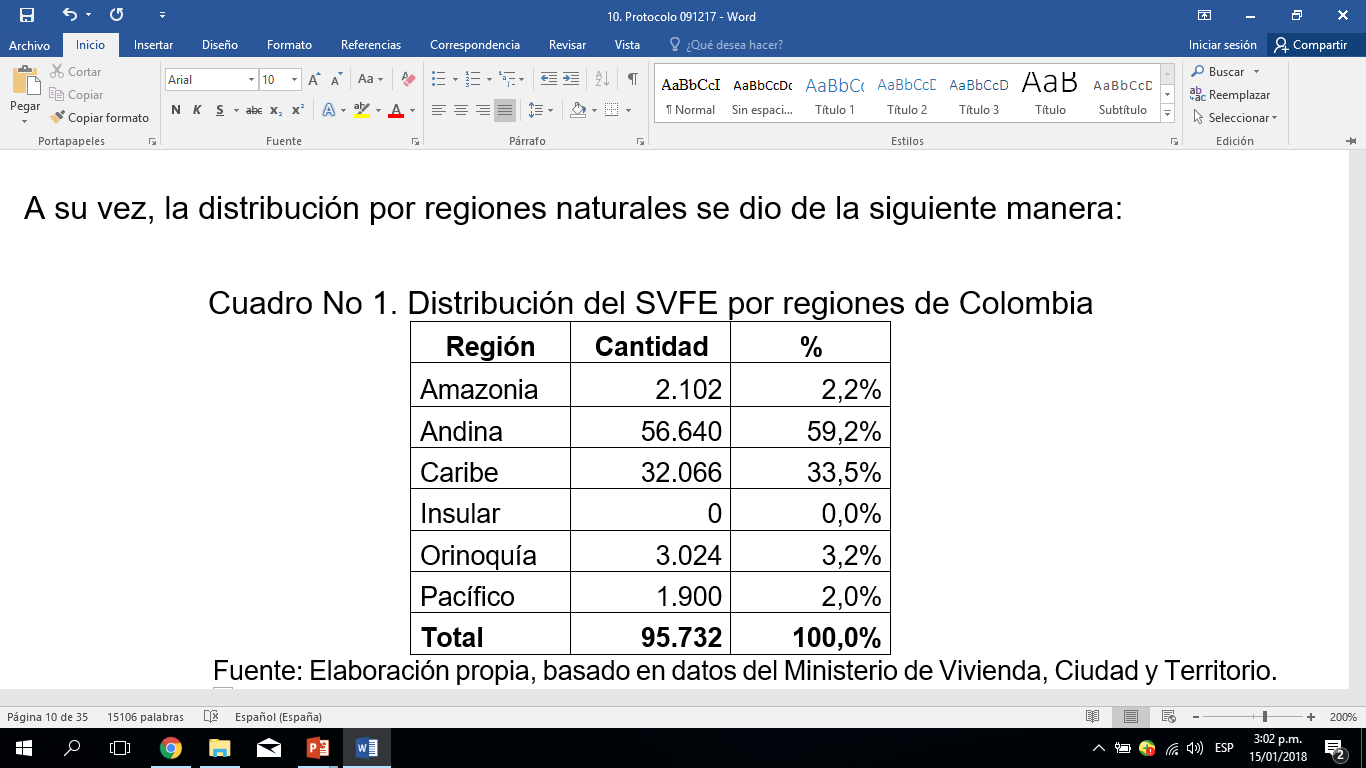 El programa de vivienda se direccionó a la reducción del déficit cuantitativo; no obstante, aspectos como la localización y su correspondencia con los lugares de trabajo, el suministro de bienes y servicios públicos, las zonas de uso público, las condiciones de movilidad, la calidad, entre otras, quedaron subordinadas a la disponibilidad de suelo barato y a la restricción del monto disponible para su producción (Ceballos y Caquimbo, 2014).
La urbanización Valle del Ortigal (Popayán - Cauca)
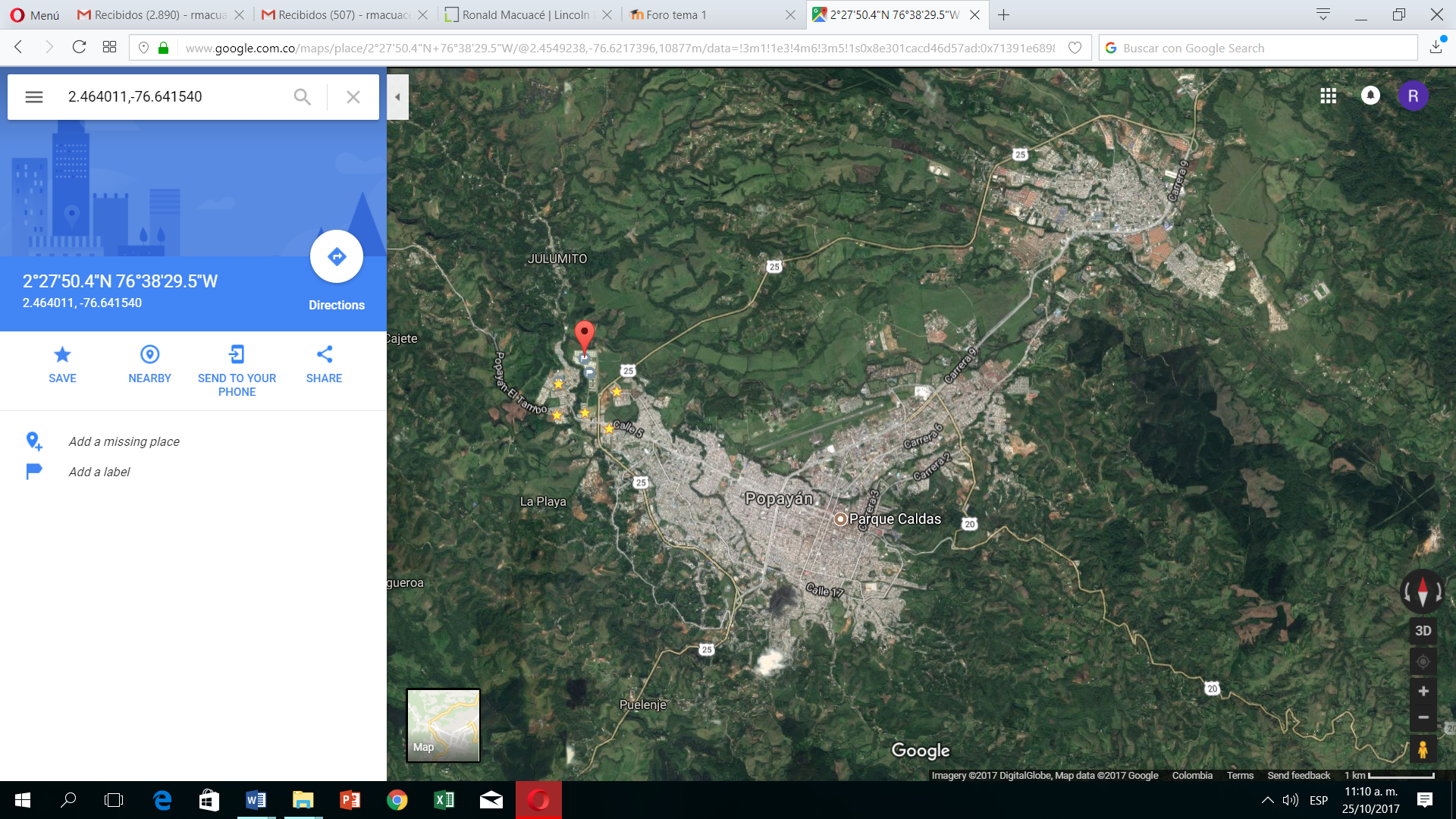 La urbanización Valle del Ortigal (Popayán - Cauca)
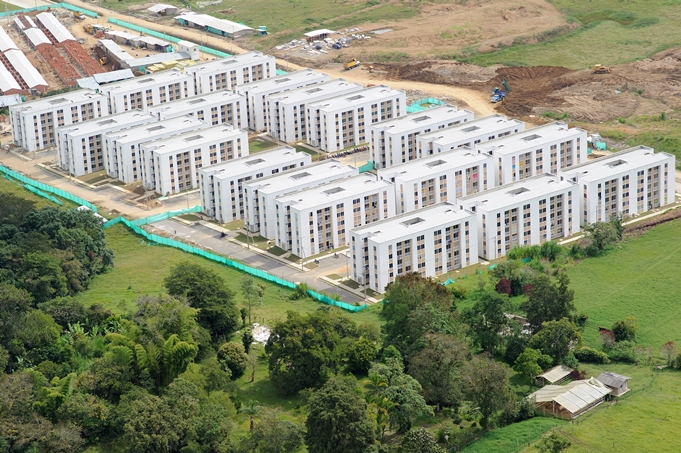 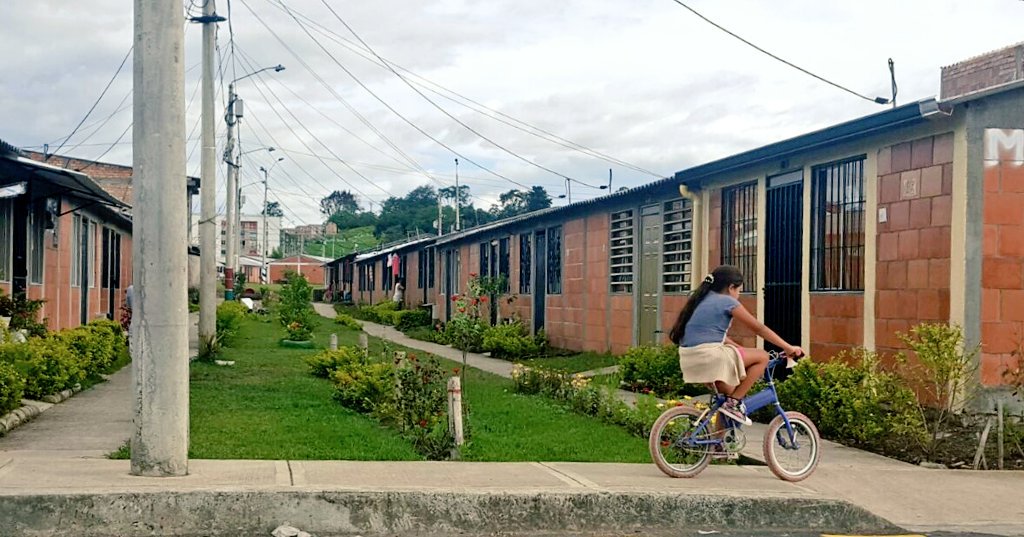 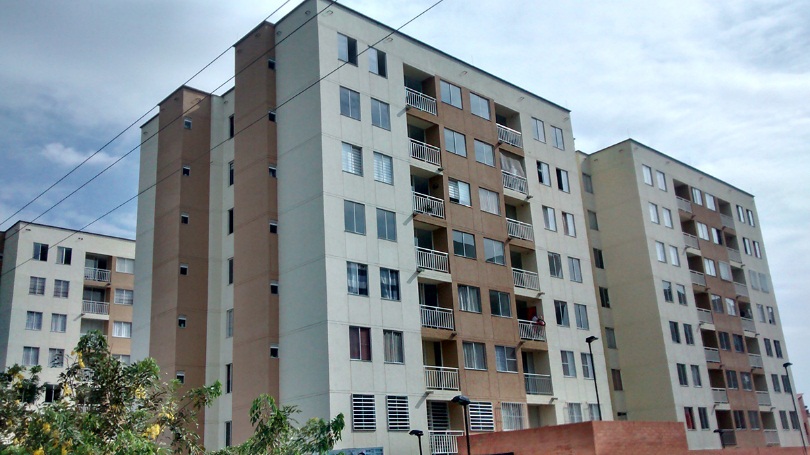 La urbanización Valle del Ortigal (Popayán - Cauca)
1644 viviendas (844 apartamentos y 800 casas)
Área 42 mts2
Población alrededor de 6.500 personas
Personas por vivienda 5
El 68,5% población femenina
Secundaria 49,2%, primaria 24,1%, Técnico/tecnológico 14,6%
Energía eléctrica 97,5%, acueducto el 96,5%, alumbrado público 91,5%, teléfono fijo 13,1%, gas 84,4%, internet el 57,8% y televisión el 63,3%. 
32,7% independiente, 28,1% amas de casa, 14,6% empleados, 11,6% desempleados, 8% estudiantes y 3% otro
Consideraciones finales
El grueso de la población que requiere de vivienda, no cumple con los requisitos mínimos para acceder a préstamos bancarios, por lo cual queda excluida.
El programa de las cien mil viviendas gratis no pensó en la infraestructura relacionada a la vivienda y la articulación a los procesos de desarrollo de las ciudades.
La población que obtuvo la vivienda gratuita debió sacrificar el acceso a empleo, educación, salud, transporte, etc.
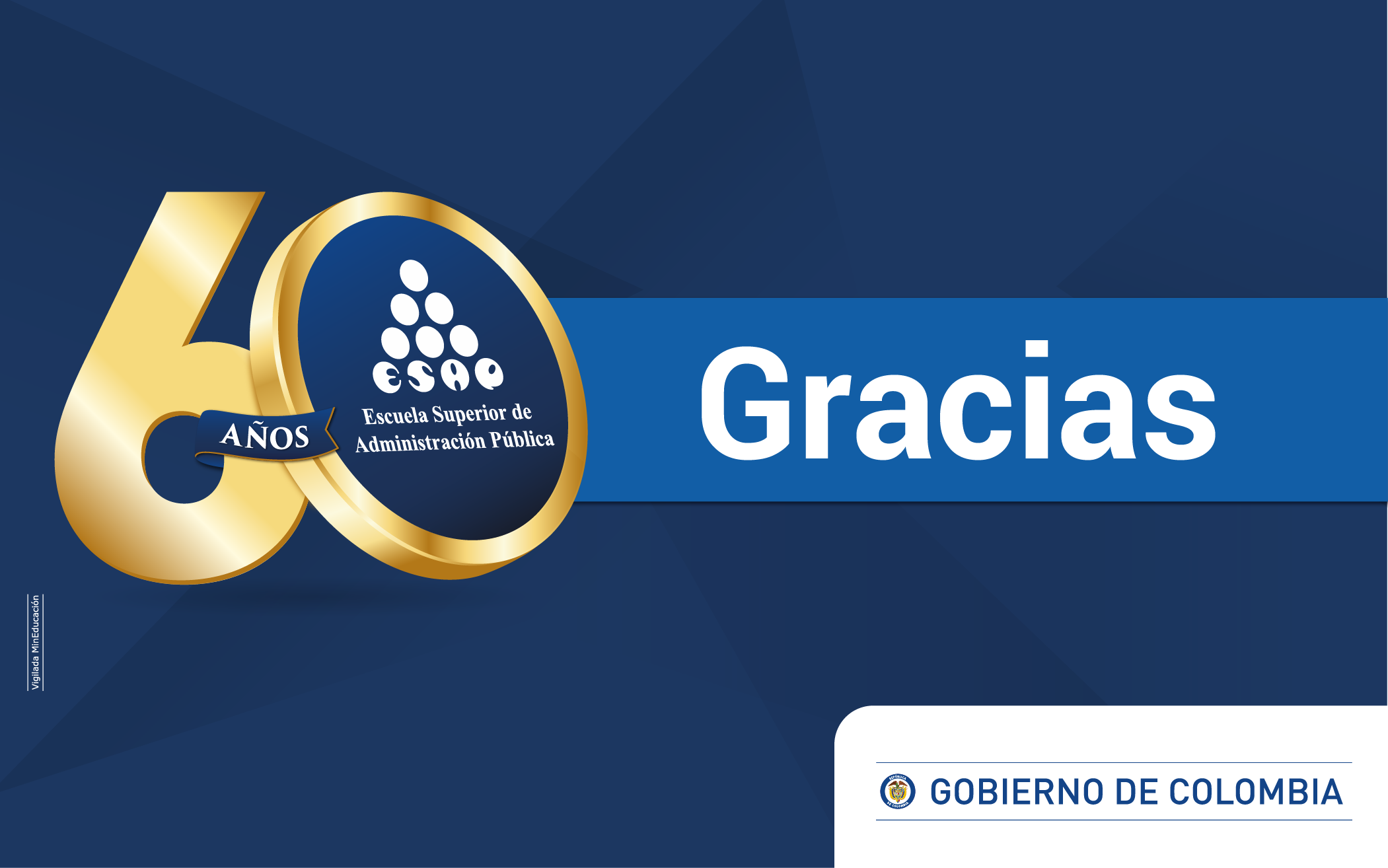